The Cold, Hard Truth
Flow of Heat Energy
Essential Question
What factors affect heat energy transfer?
Lesson Objectives
Explain how energy is conserved in a closed system through transfer and transformation between components within the system.
Plan and conduct an investigation to provide evidence of thermal energy flows within and between a system and its surroundings.
What Do You Think?
Statement 1:
Statement 2:
Heat energy is transferred from objects with low temperatures to objects with higher temperatures.
Heat energy is transferred from objects with high temperatures to objects with lower temperatures.
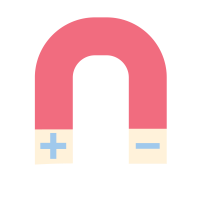 [Speaker Notes: K20 Center. (n.d.). Magnetic Statements. Strategies. https://learn.k20center.ou.edu/strategy/166]
Magnetic Statements
With your group, discuss why you choose the statement.
Decide on a summary of the evidence that supports your group’s choice.
Choose a spokesperson for   your group.
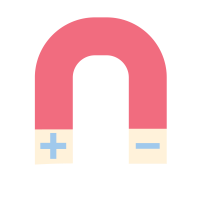 [Speaker Notes: K20 Center. (n.d.). Magnetic Statements. Strategies. https://learn.k20center.ou.edu/strategy/166]
Red Hot Nickel Ball In Water
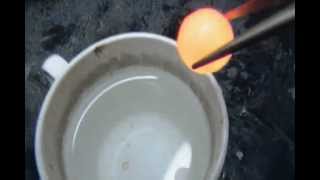 [Speaker Notes: carsandwater. (2012, November 25). Red hot nickel ball in water (nice reaction) [Video]. https://www.youtube.com/watch?v=9qSEfcIfYbw]
Heat Transfer Lab
Work in the same groups you were assigned.
Read the directions carefully.
What are some dangers you can foresee in this lab?
How do you think we can prevent accidents?
When your group is ready, you may begin the lab.
Q = cm ∆T
Q is the heat transferred in joules.
c is the specific heat of water, 4186 J/kg°C.
m is the mass of the water.
∆T is the temperature change of the water in your cup.
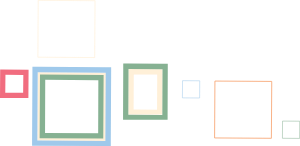 Poster/Gallery Walk
This activity will be done in two rounds.
Poster: Create a poster that displays your experiment. Be sure to include data representation, calculations, and provide a summary of what occurred and why.
Gallery Walk: Walk around to each of the posters and use your sticky notes to give feedback.
[Speaker Notes: K20 Center. (n.d.). Gallery walk / carousel. Strategies. https://learn.k20center.ou.edu/strategy/118]
Heat Transfer Lab Revision
What are ways to change this experiment so that heat transfer is shown more broadly? 
Create your own extension of your experiment, write a new hypothesis and procedure, and perform it again with your new changes.
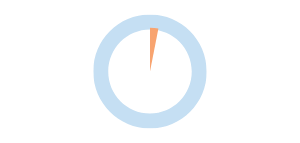 Two-Minute Paper
Recall the statements from the beginning:
(1) Heat energy is transferred from objects with low temperatures to objects with higher temperatures. 
(2) Heat energy is transferred from objects with high temperatures to objects with lower temperatures. 
Write a Two-Minute Paper that refutes statement one, citing specific evidence from both of your experiments, or a Two-Minute Paper that supports statement two, citing specific evidence from the experiments.
[Speaker Notes: K20 Center. (n.d.). Two-minute paper. Strategies. https://learn.k20center.ou.edu/strategy/152]
Two-Minute Paper
Heat transfer is not just about temperature difference. 
Write another Two-Minute Paper that cites specific evidence from your extensions to support this claim.
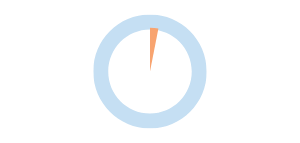 [Speaker Notes: K20 Center. (n.d.). Two-minute paper. Strategies. https://learn.k20center.ou.edu/strategy/152]